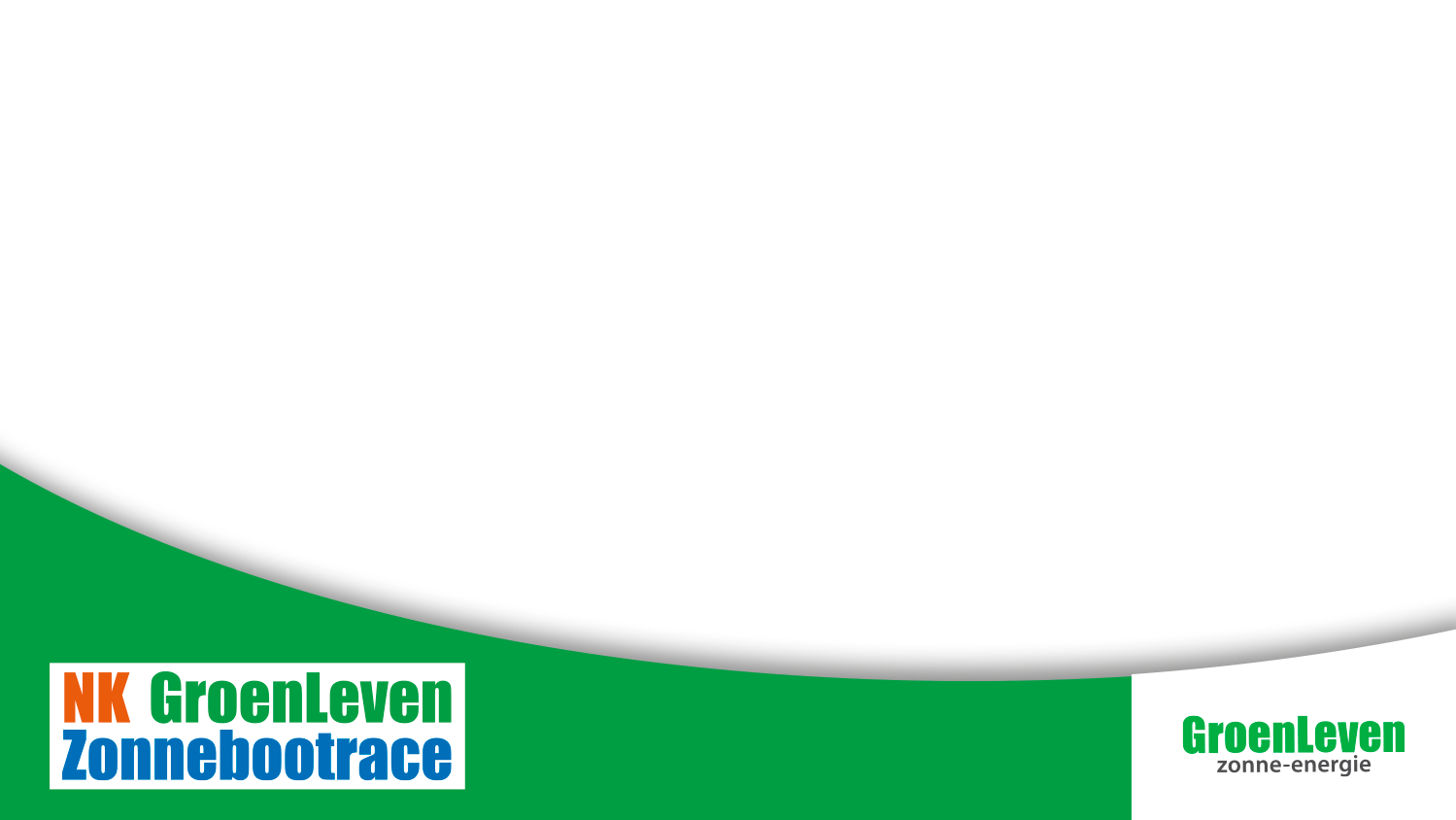 Palaver NK Zonnebootrace 2024
Hartelijk welkom in Akkrum!​​
10e NK in Akkrum​
Organisatie:​​Harry, Twan, Douwe Wiebe, Geert, Bjorn, Berber, Antje, Ramina en Jan
Wedstrijdleiding:  Jan Barkmeijer
Programma / Activiteiten / Tijdsplanning​​
Start / Race / Procedures
Instagram --> volg onze pagina NK Zonnebootrace

Good sportmanship!
10-5-2024
2
Deelnemers / Klasse
10-5-2024
3
Endurance vrijdag 10 mei
Vanaf 08:30 uur te water laten van de boten​
10:15 aanwezig in Kolk
10:30 uur starten Open klasse
Op aangeven wedstrijdleiding
Volgorde op afroep
10-5-2024
4
[Speaker Notes: Uitleg open klasse.. Dit jaar 1 in de TOP en 1 in de V20, rest in de A.. Maar om de gelegenheid te geven hun titel te prolongeren dit jaar nog de vertrouwde klassen genaamd de open klasse.. It’s al in the name]
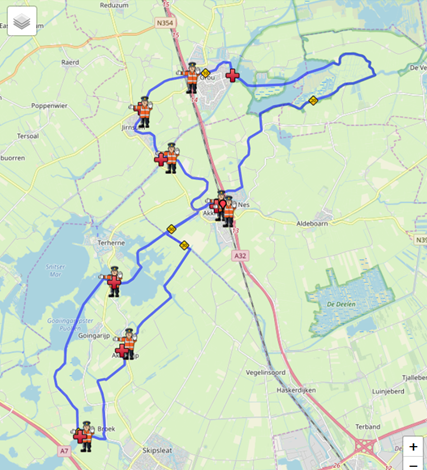 Endurance Vrijdag 10 mei​
Gehele route
10-5-2024
5
[Speaker Notes: Let op! In verband met de mogelijke harde wind zijn er 2 scenario’s.Scenario A  zoals altijdScenario B  volgt

De organisatie op het water is herkenbaar doordat de mensen in deze boten fluorescerende hesjes dragen zowel endurance als rondje / sprint7k6

Snelheid:Op punten zonder of weinig zicht, rustig varen. Waar borden staan met 6km per uur, dit aanhouden.Voor de rest is er een ontheffing voor de maximum snelheid.]
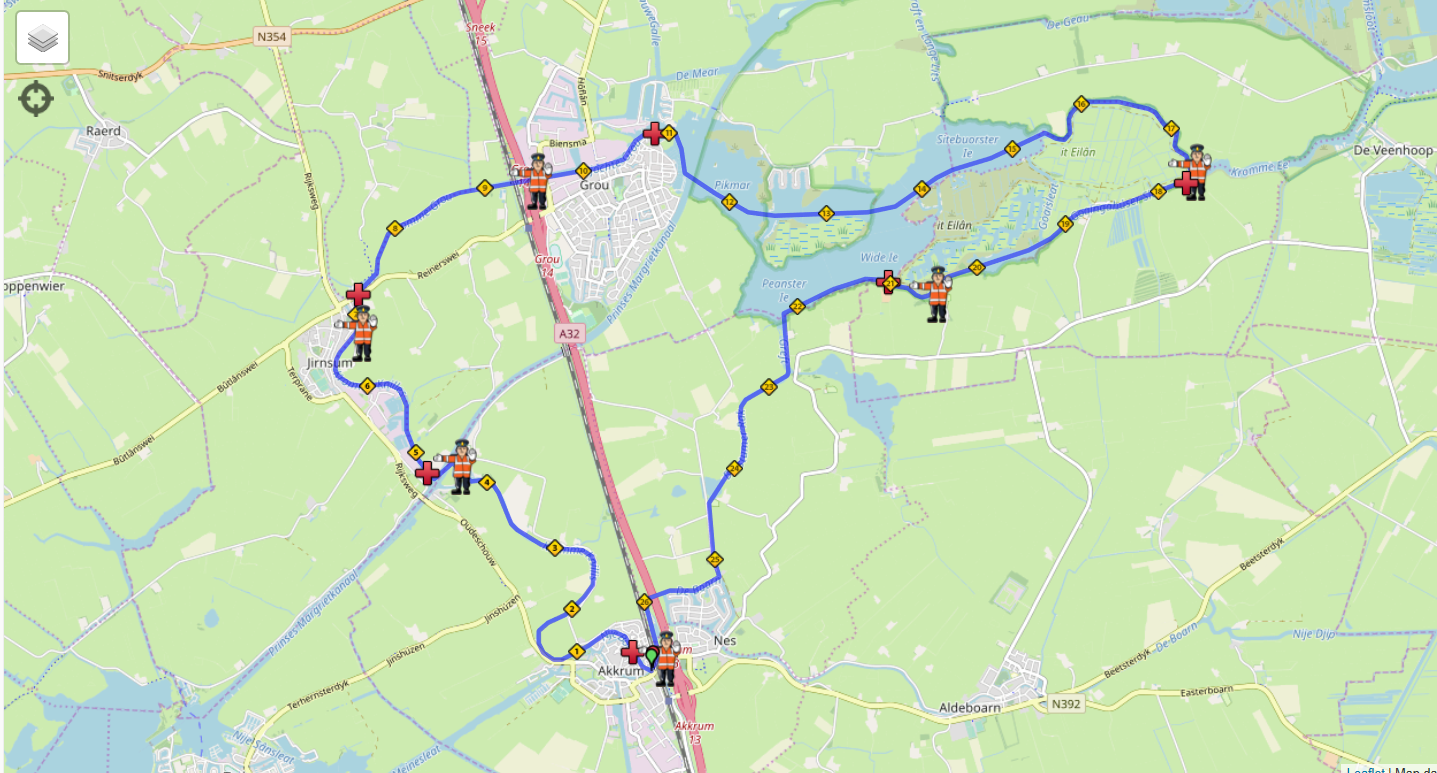 Endurance​
Noordelijke route
Oversteek PM Kanaal Oude Schouw, op aangeven begeleidingsboot
Snelheid Brug Jirnsum
Oversteek PM Kanaal Grou, op aangeven begeleidingsboot
Stuurboordswal houden!
10-5-2024
6
[Speaker Notes: Waar politie agenten staan is langzaam varen verplicht​
Bij oversteek PM haaks oversteken en altijd letten op begeleidingsboot​Let op bij PM kanaal, via zwarte gat en niet binnendoor bij oude Schouw, dit is afgesloten.
Door Jirnsum langzaam varen bij bruggetje op weg naar Grou​
Door Grou zeer attent wezen op ander verkeer, oa ook uit jachthavens​
In Grou t.o. het Theehuis, ligt begeleidingsboot, herkenbaar aan vlag. Hier omheen varen​
En dan haaks oversteken op pikmeer en dan doorvaren naar Sitebuurster EE.LET OP: Dit staat nog niet op google MAPS, wel op EARTH!! Dan lijkt de doorgang dicht!
Controleboot ligt bij nieuwe doorgang, deze controleboot bepaald evt verkorte route.Let op bij doorgang Goeingahuster sleat naar modderige bol om fiets     brug en pondje!
Dan weer terug naar Akkrum, buitenom en vervolgens onder Meineslootbrug Akkrum weer verlaten voor​
Zuidelijke route.​]
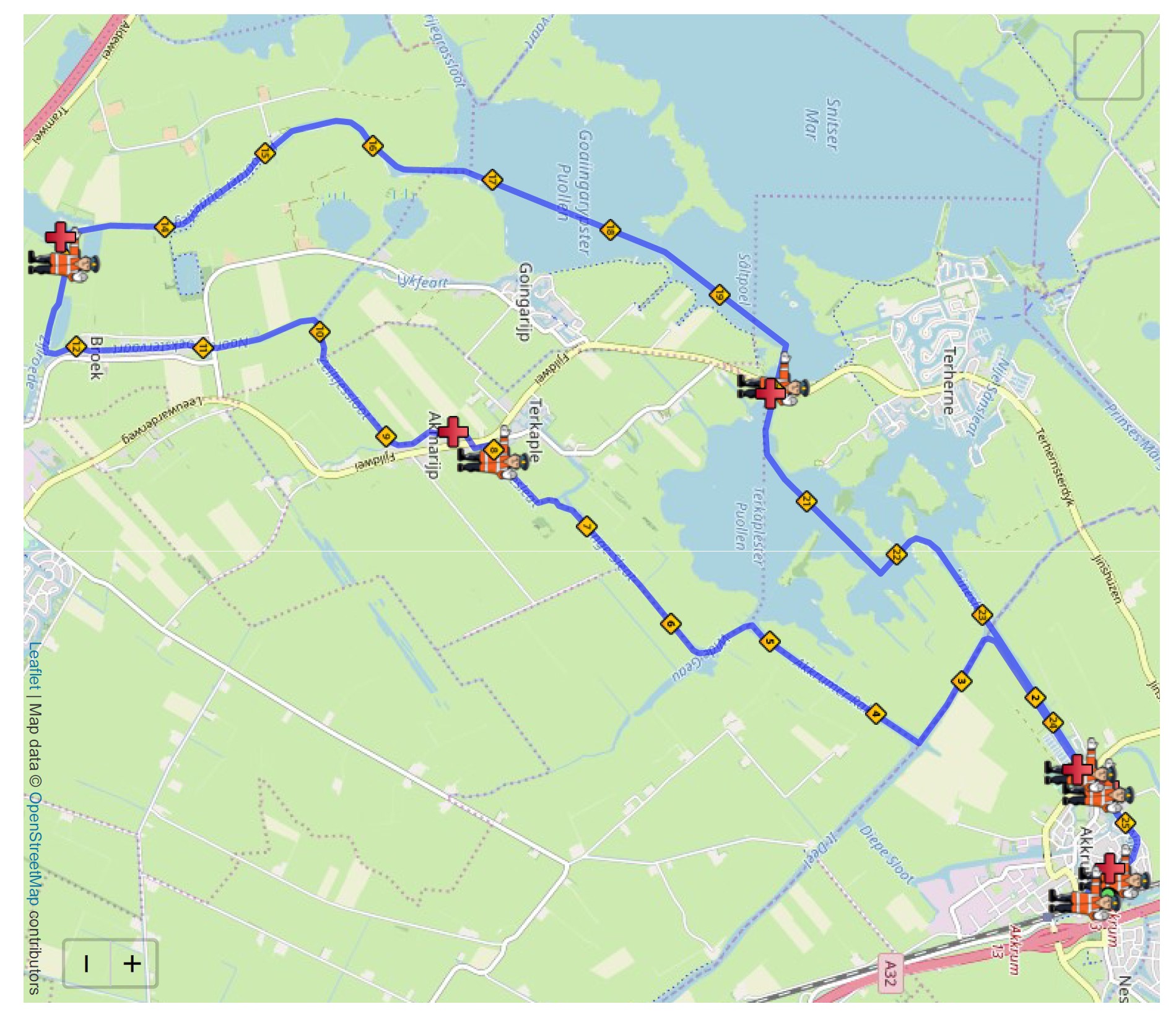 Endurance​
Zuidelijke route
Ondiepte bij Wide Geau
Algemene Snelheidsbeperking 6km
Akmarijp (Brug tot splitsing)
Broek
Zeilwedstrijd Goingarijpsterpoelen
Gele tonnen bakboord
Stuurboordswal houden!
10-5-2024
7
[Speaker Notes: Dan op driesprong richting Heerenveen, let op ondiepe stukken, dus blijf binnen reguliere vaarroute.​
Bij brug Akmarijp ligt begeleidingsboot want zicht is hier minimaal, dus langzaam varen!​
Daarna naar het keerpunt Joure, daar ligt ook een begeleidingsboot. Het heenvarende verkeer heeft voorrang 
Op het terugvarende verkeer.DE GEHELE ROUTE STUURBOORDSWAL HOUDEN (gewoon rechts) Ook in de bochten, dus niet afsnijden.
Finish is onder de boog door.]
Let op: ondiepte op zuidelijke route
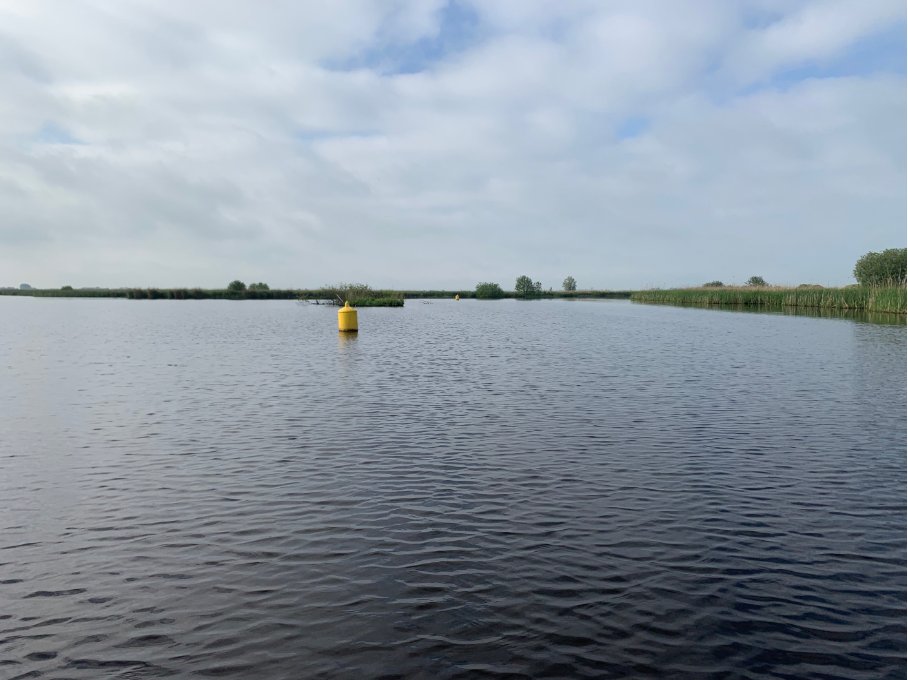 Gele boeien en eilandje stuurboord ronden
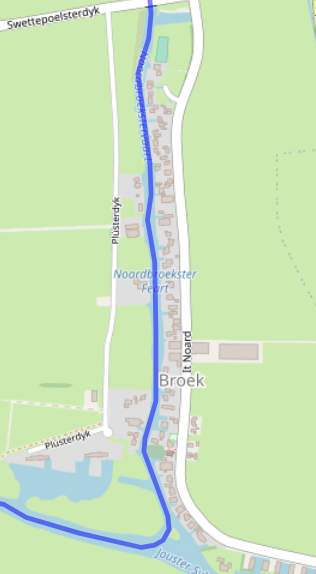 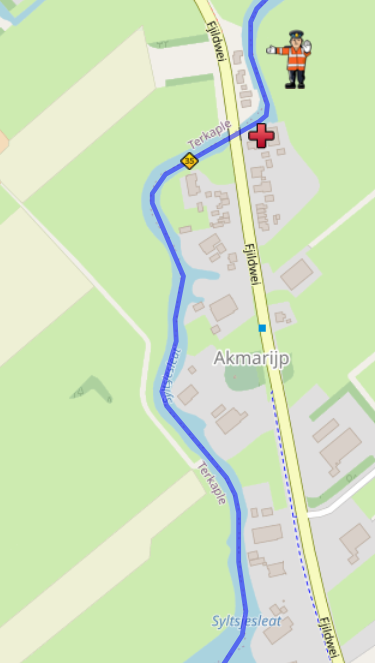 Snelheidsbeperking
Akmarijp : 6km/u
Broek : 6km/u
Tijdschema Hardloopwedstrijd en Rondje Akkrum
Massastart hardloopwedstrijd d.m.v. startschot om 13:30 uur​
Zwemwedstrijd over de Kolk
Boten liggen met de achterkant naar de wal en worden afgetikt, startposities worden bekend gemaakt.​
1 uur totale racetijd​
Winnaar: meeste rondjes + tijd laatste ronde​
Parcours afgesloten tot 14:45 (blijf alert)
10-5-2024
10
Startprocedure zaterdag 11 meiLet op: Starttijd 13:30 uur.
12.45 Alle boten klaar in de haven​
13.00 Vertrek naar de start​ op eigen gelegenheid. 
Indeling startplekken volgens aanwijzing​
13.15 Hardlopers aanwezig bij Start​ 
13.30 Start hardloop / zwemwedstrijd​
14.30 Einde race​
Winnaar: Meeste rondjes + de tijd van de laatste ronde
Gefinishte boten varen op eigen gelegenheid naar de haven.
Let op: Wedstrijdboten in parcours!
10-5-2024
11
[Speaker Notes: Na een uur klinkt de toeter ten teken dat de laatste ronde is ingegaan. Op dat moment komt er een vlag bij de boog te hangen ten teken dat de laatste ronde is ingegaan. (vlag meenemen naar Palaver en tonen)
Na de race volgt de nummer 1 van de race de rubberboot naar de haven.
Inhalen van de rubberboot is verboden
Rubberboot zorgt er voor dat de boten niet alsnog een ronde gaan varen.]
Hardloopwedstrijd
Aangepaste route met keerpunt
Ca. 800 meter
Heen via tunnelbak
Terug via voetpad
Start zwemmer d.m.v. aantikken
10-5-2024
12
Zwemwedstrijd
Start zwemwedstrijd d.m.v. aantikken door loper
Start: Zittend vanaf de kant of vanuit het water
Springen en/of duiken niet toegestaan
Uit het water d.m.v trappen
Aantikken boot is start vaarwedstrijd

Let op: Waterschoenen voor de zwemmers verplicht
10-5-2024
13
Startvolgorde zaterdag 11 mei
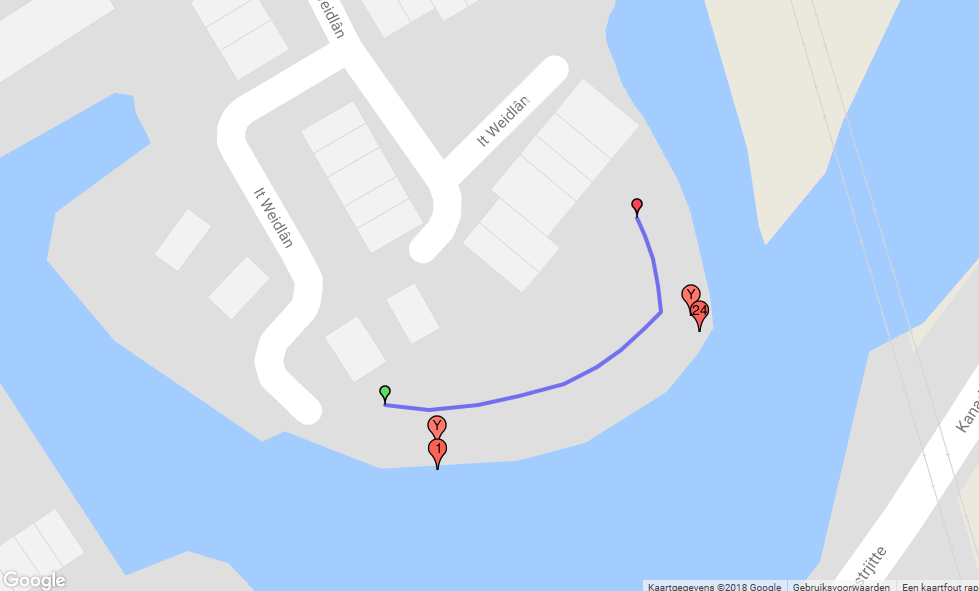 10-5-2024
14
[Speaker Notes: Vanaf links: Eerst A (1-10), dan V20 (11), dan Top (12)​
Startvolgorde afhankelijk van klassering Endurance (langzaamste boot - laagste startnummer)​
2 mensen mogen beethouden​
Blauwe lijn is het lint. Tussen lint en wal alleen maar de boot beethouders en geen andere mensen​
Benoemen dat er GEEN wc voorzieningen zijn en dat het verboden is ​
De bewoners lastig te vallen naar het toilet te gaan.​
Ook benoemen dat het verkennen van de route alleen toegestaan is via de openbare weg.​Het is NIET toegestaan de walkant en de route te verkennen via tuinen en andere niet openbare toegangen.​De toegang​ zal via borden aangegeven worden.​]
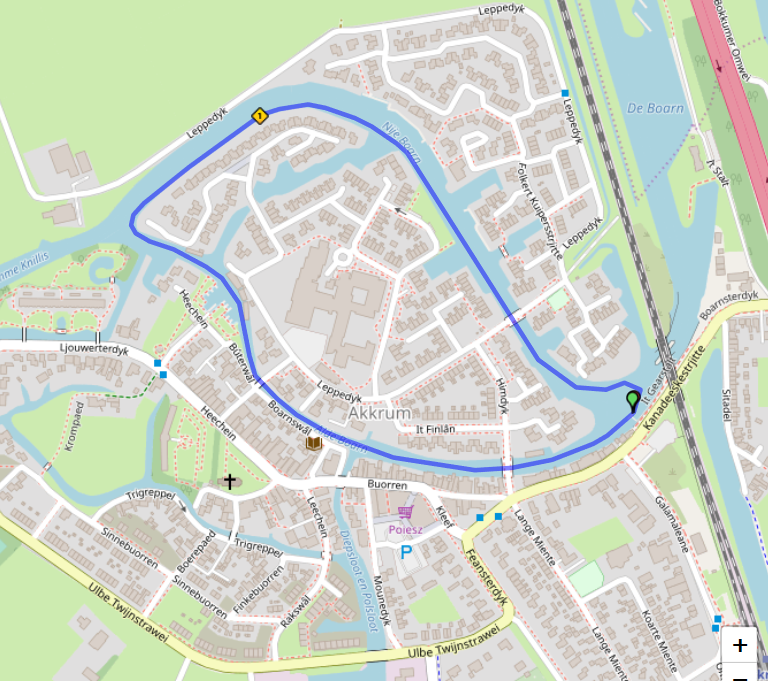 Route Rondje Akkrum
Bijzonderheden:

Na de start: 
2 scheepslengtes vooruit alvorens te wenden
Boeien A, B bakboord ronden
Boei C stuurboord ronden
Inhaalverbod is vervallen
Safety first
Gedeelte snelheidsbeperking is verkort, tussen de snelheidsborden
Snelheid 6 km/h
A
C
B
10-5-2024
15
[Speaker Notes: De boog is een FINISH boog.. Dus niet starten door de boog maar direct de route kiezen​
Er wordt ook dit jaar NIET meer onder de spoorbrug doorgevaren, de boei welke over bakboord gerond moet worden ligt VOOR de spoorbrug.
De brug bij de Himdyk is ALTIJD rechts onder door varen
ook al is het parcours afgesloten, wees altijd alert op zwemmende kinderen en ​
onverwachts bootverkeer welke bijvoorbeeld vanaf de woningen komen varen.​
Boei coopersburg ook rechtsom ronden (boei over bakboord)​
Houd rekening met smalle stukken op de route, hier kun je absoluut NIET board aan board doorvaren.​
Einde rondje Akkrum na afvlaggen bij boog; daarna achter rubberboot blijven die je begeleidt naar de haven. Niet voorbij varen.]
Bij Noodsituaties:
Rode vlag op alle begeleidingsboten: Noodsituatie!
==> Direct stoppen, 
Dichtstbijzijnde veilige wal opzoeken. 
Einde wedstrijd. 
Geen uitslag. 
Herstart mogelijk

Gele vlag: Langzaam varen (max 6km), gevaar op de route. Individuele gevallen.
Sprintwedstrijd zaterdag 11 mei
15:40 uur ​Gereedmaken voor start. 
Boten achter elkaar bij de Boarnswal​
16:00 uur​Start sprintrace
Rechter (zuidelijke) spoorbrugdoorvaart alleen voor NK Zonnebootrace
Winnaar degene met de snelste tijd
Let op: Parcours open voor recreatievaart m.u.v. Kolk
10-5-2024
17
[Speaker Notes: Gebruik maken van de passantenhaven​Binnen de klassen geen startvolgorde​
Na je sprint niet blijven liggen onder of na de finishboog… Ook niet blijven liggen ​
Voor het publiek.. Doorvaren onder de rechterzijde spoorbrug en dan terug varen naar ​
De haven via de reguliere route en natuurlijk niet via de sprintroute​
​DUS NA DE SPRINT METEEN TERUG VARN NAAR DE HAVEN!
​]
Puntentelling NK Zonnebootrace
EnduranceWinnaar 1 punt, 2e 2 punten 3e 3 punten. (multiplier x3 op eindklassering)
Rondje AkkrumWinnaar 1 punten, 2e 2 punten, 3e 3 punten. (multiplier x2 op eindklassering)
SprintWinnaar 1 punt, 2e 2 punten, 3e 3 punten. (multiplier x1 op eindklassering)
Winnaar is degene met de minste punten
10-5-2024
18
[Speaker Notes: ​
​
Pas op!! Niet conform Start en Raceprocedure 2022 hier staat een weging van 2-1-1 maar bij het NK 
Wegen we altijd 3x endurance, 2x rondje en 1x sprint keer het aantal punten.]
Tracking Estela - Geert Hobma
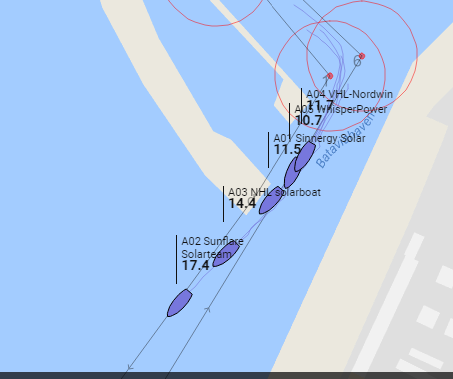 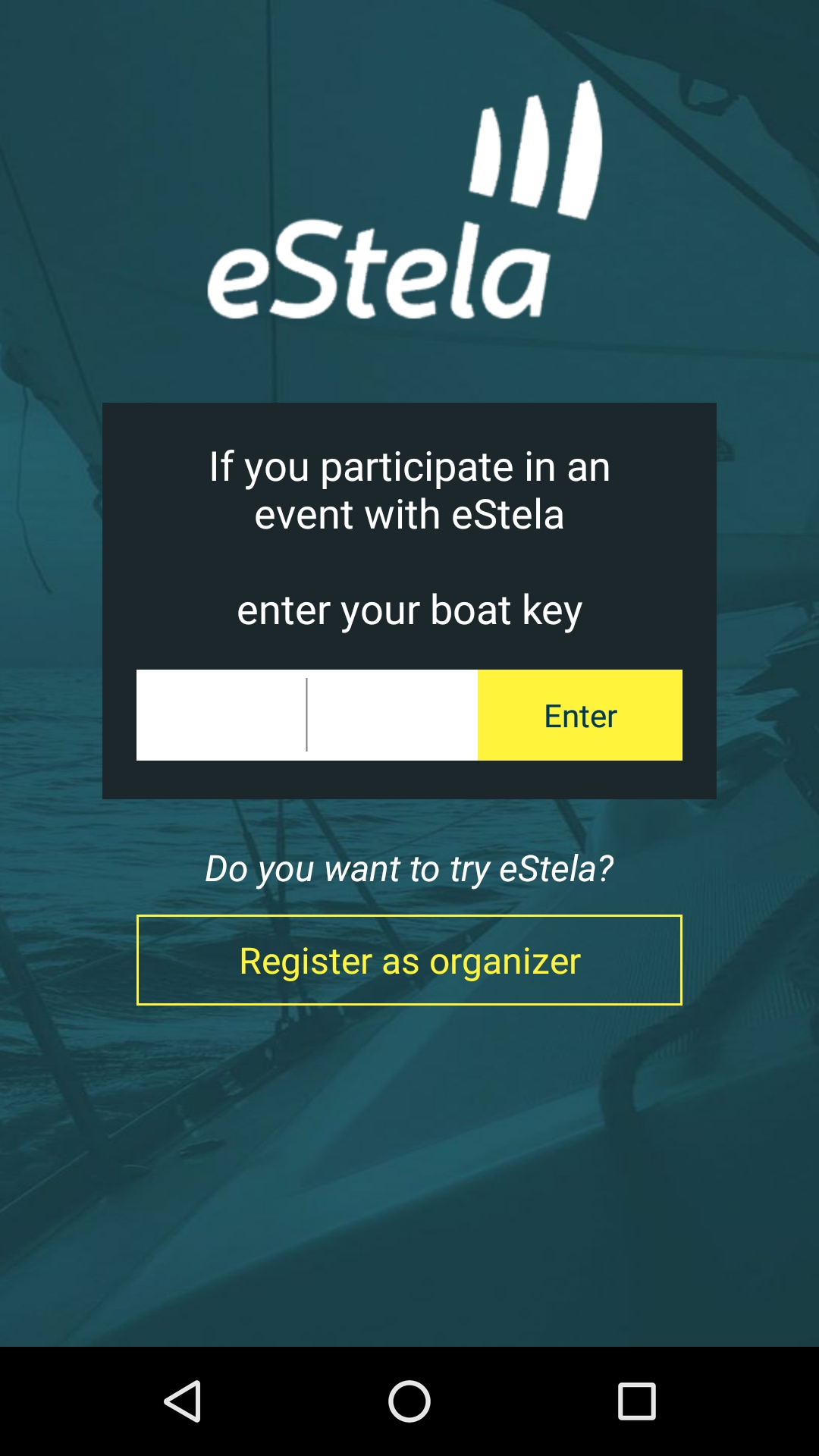 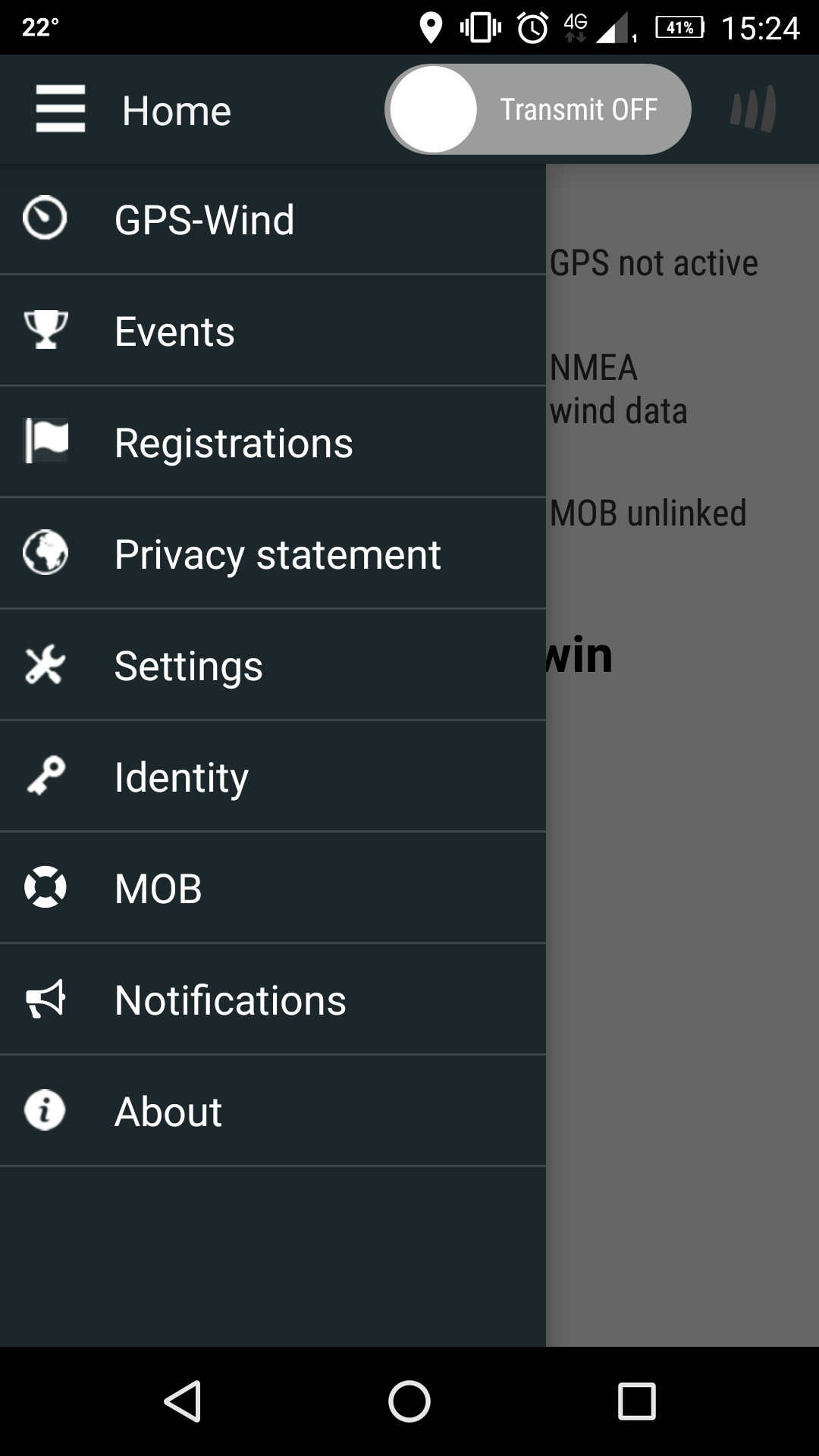 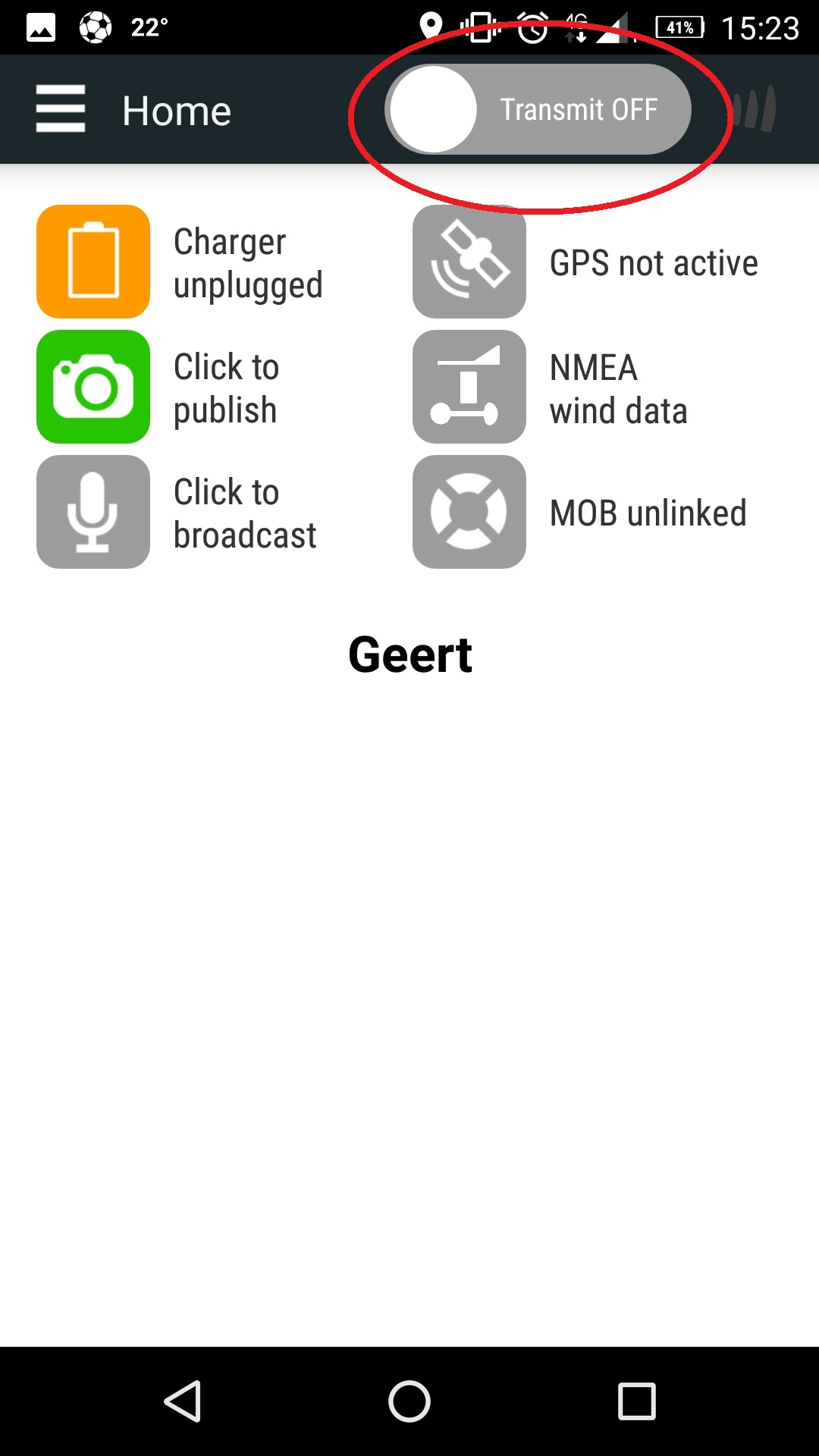 - Code invoeren

- Tracking testenAlleen op tracking telefoon!!

- 10m voor race aanzetten
10-5-2024
19
Huishoudelijke mededelingen
Tentenkamp
Op het water
Sanitair
- Tentenkamp en Jachthaven
Catering Vrijdag
	- Ontbijt:   08:00 – 09:30 uur
	- BBQ:     19:00 – 21:00 uur
Catering Zaterdag
Ontbijt: 	   08:00 – 09:30 uur

Prijsuitreiking 18:00 uur (op tentenkamp)
Geen vertrek tentenkamp tijdens prijsuitreiking mogelijk
10-5-2024
20
[Speaker Notes: Tentenkamp is weer een nachtwacht, aanwezig van 22:00 – 05:00 uur hij controleert op het naleven van de regels. Zij dragen herkenbare kleding en liggen in de enige boot die in de passantenhaven ligt, herkenbaar met organisatie en EHBO-vlag.
Natuurlijk mag er ‘s nachts gewerkt worden maar respecteer de nachtrust van je 
Collega’s en dorpsbewoners
Op het tentenkamp staan voldoende containers dus laten we met zn allen het 
tentenkamp schoon houden
Let op het water goed op zwemmende kinderen en ander bootverkeer.Buiten de race om goed letten op je snelheid met name bij het passeren van 
de woonboten.NIET over de markt lopen rennen bij de hardloopwedstrijd / rondje Akkrum maar er is ruimte gemaakt achter de stands langs aan de linkerzijde (dus niet terras Goerres)Camping ligt in een woonwijk, denk om geluidsoverlast
Het maken van een kampvuur is niet toegestaan
Na zonsondergang mag er niet meer gevaren worden
Nogmaals regels omtrent omwoners Weidlan benoemen.]
Vaar Veilig!!
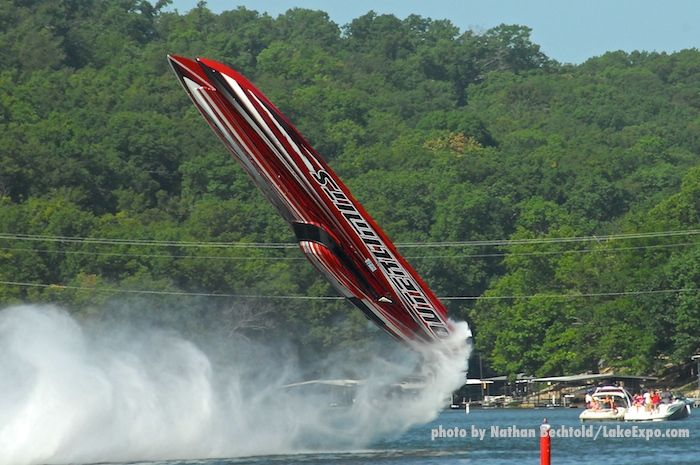 10-5-2024
21
Contactgegevens
WedstrijdleidingJan Barkmeijer06 – 4225 6050Calamiteiten06 – 83 91 12 25
10-5-2024
22
Zijn er nog vragen?
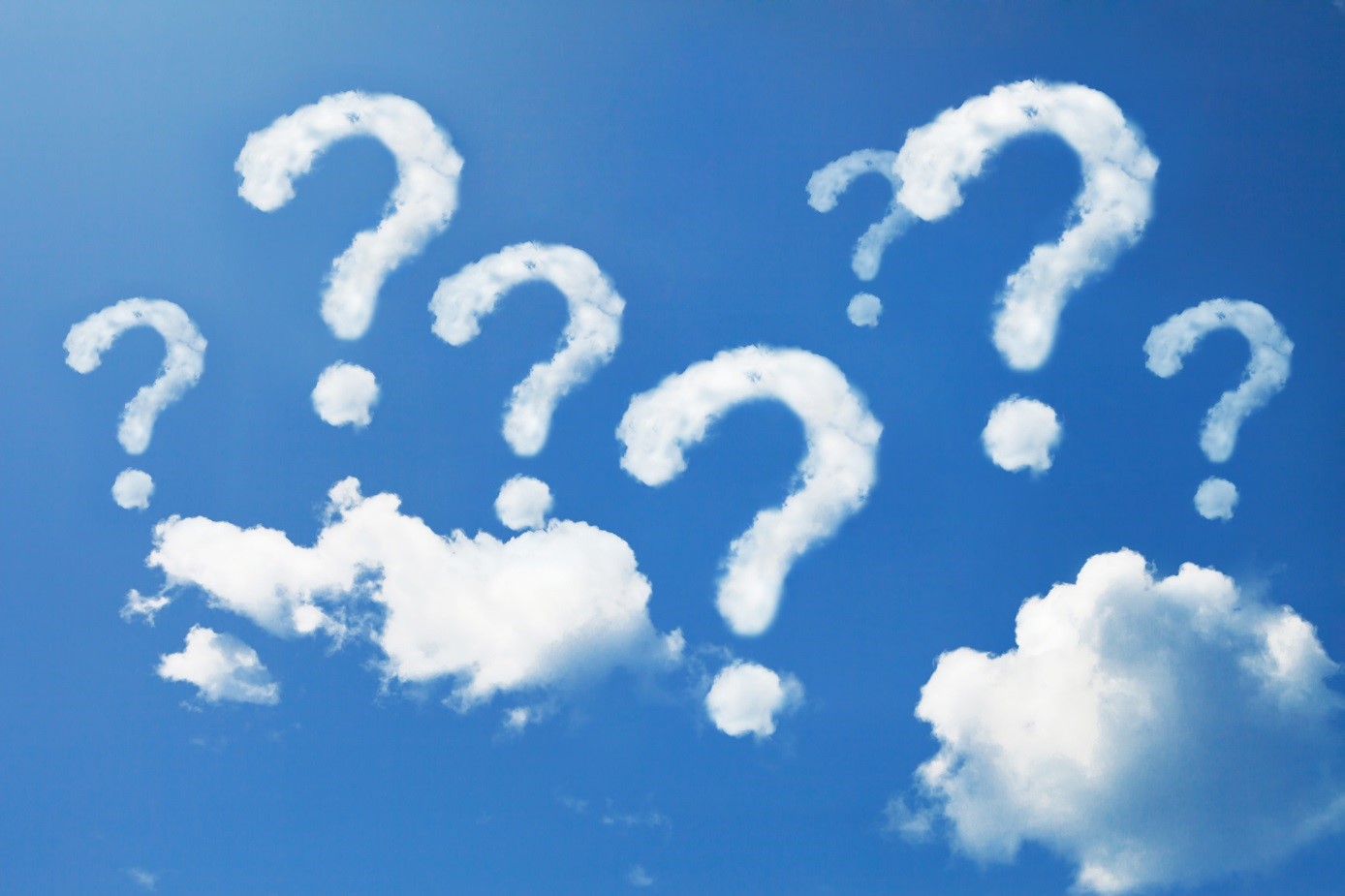 10-5-2024
23